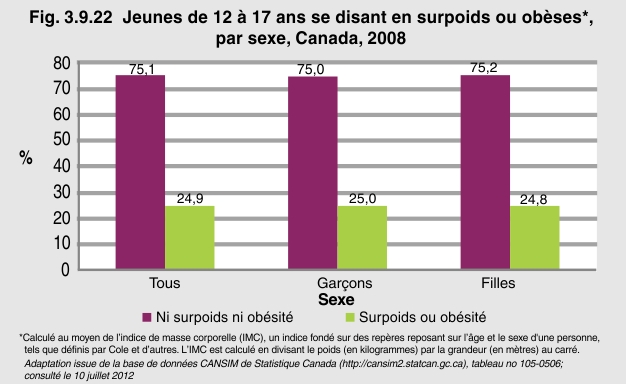 [Speaker Notes: Près de 75 % des jeunes Canadiens de 12 à 17 ans ont dit avoir un poids santé pour leur taille en 2008. Chez les filles, 75,2 % avaient un indice de masse corporelle (IMC) n’indiquant aucun surpoids ni obésité, tout comme chez les garçons (75,0 %). Ainsi, près de 25 % des garçons et filles de ce groupe d’âge avaient un IMC révélant du surpoids ou de l’obésité.]